Por que estudar direito bancário?Professor Doutor Ruy Pereira Camilo Junior
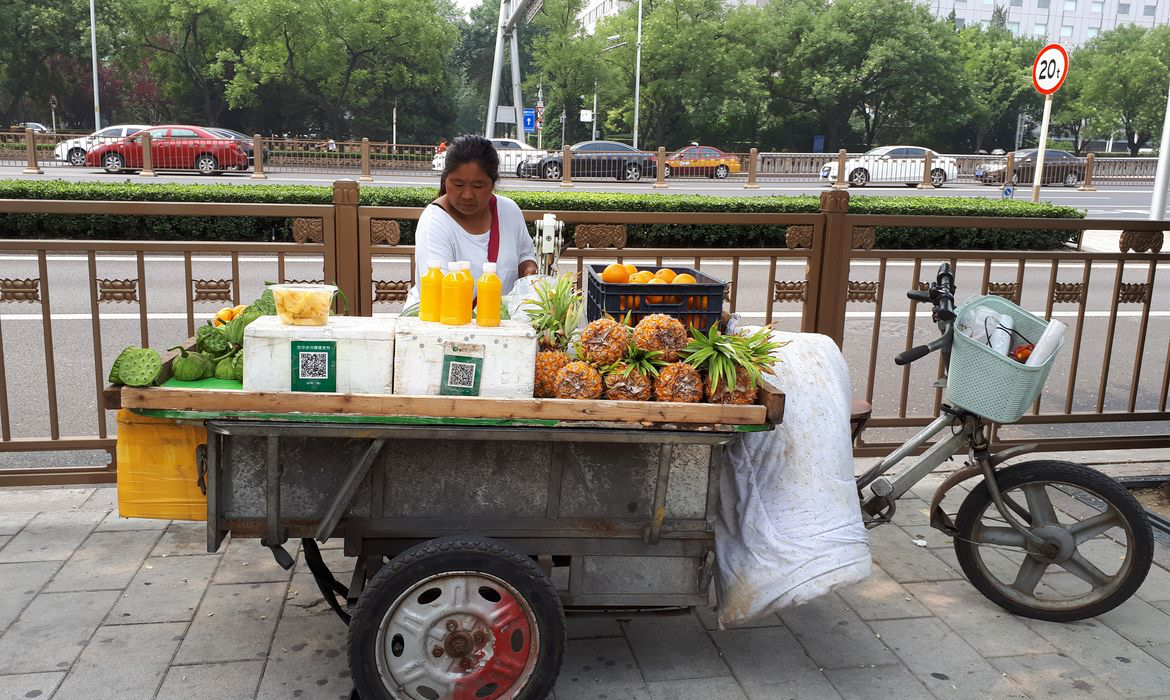 A bancarização é direito essencial....
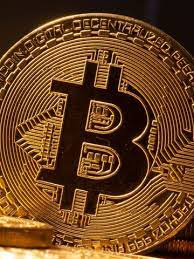 Uma área em constante transformação
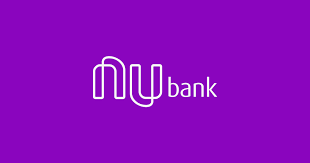 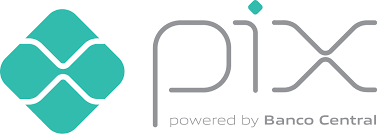 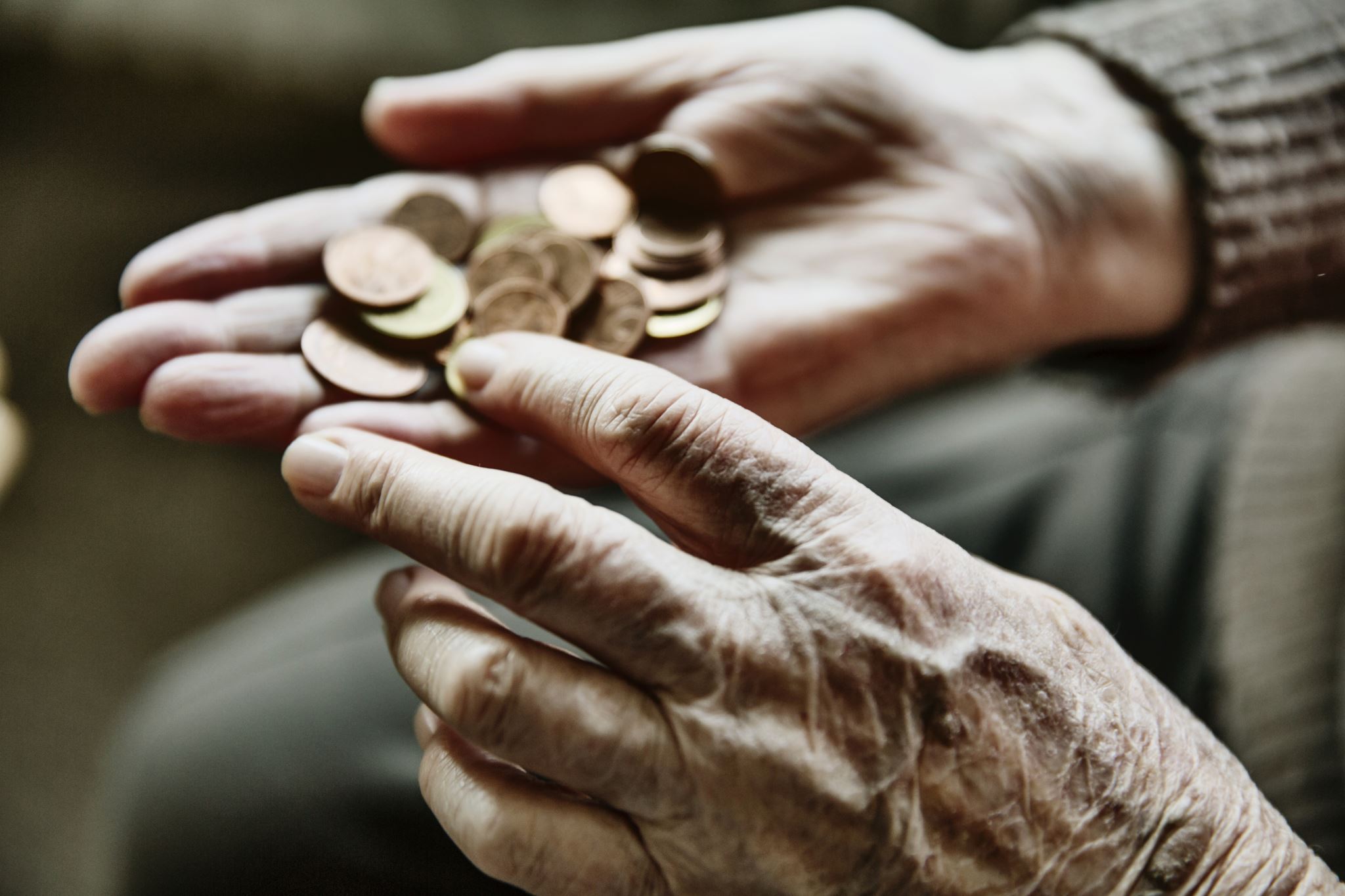 O que é moeda? Por que os bancos são os principais instrumentos de sua criação?
Entendendo o  papel dos bancos
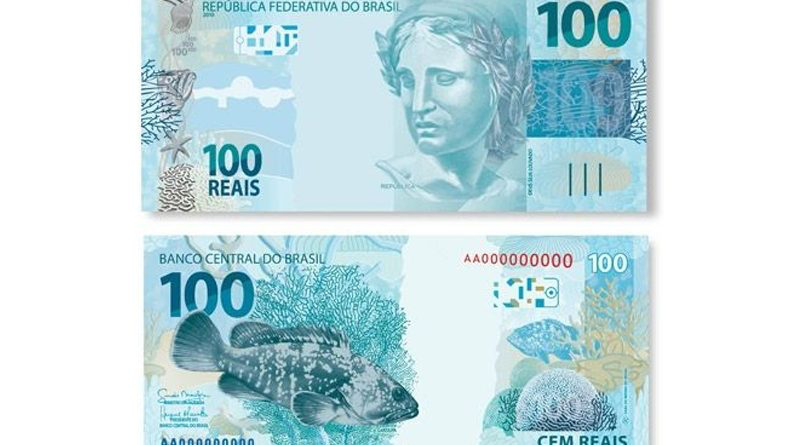 Moeda é instituição social. Será moeda tudo o que servir como moeda.
Então, a primeira pergunta deve ser para que serve a moeda?
Meio de troca: maior invenção da história para a redução dos custos de transação
Reserva de valor
Unidade de conta
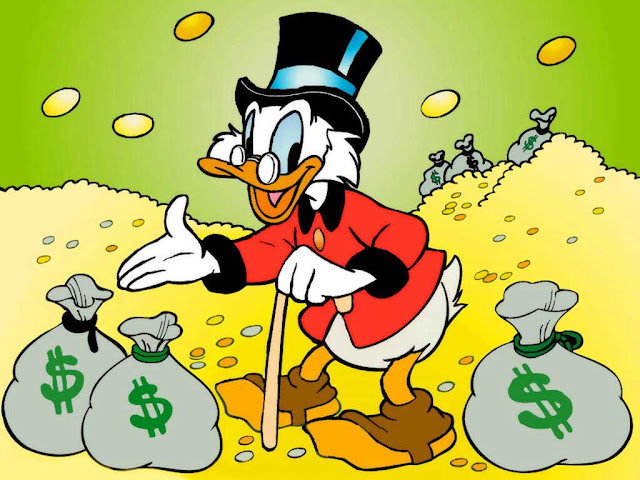 Moeda é usada para precificar transações e mensurar o patrimônio de empresas e o PIB de um país.
Entrega de moeda é a forma mais eficiente de concessão de crédito (e, como veremos, o crédito cria moeda)
Isto é moeda?
Isto é moeda?
Isto é moeda?
Isto é moeda?
[Speaker Notes: Prisao populações na segunda guerra mundial.]
Karl Menger aponta que na origem, em geral, a moeda é uma mercadoria de venda fácil. Mas não precisa ser sempre assim…A moeda deve ser um objeto útil? Friedman conta da ilha onde pedras redondas são moeda.
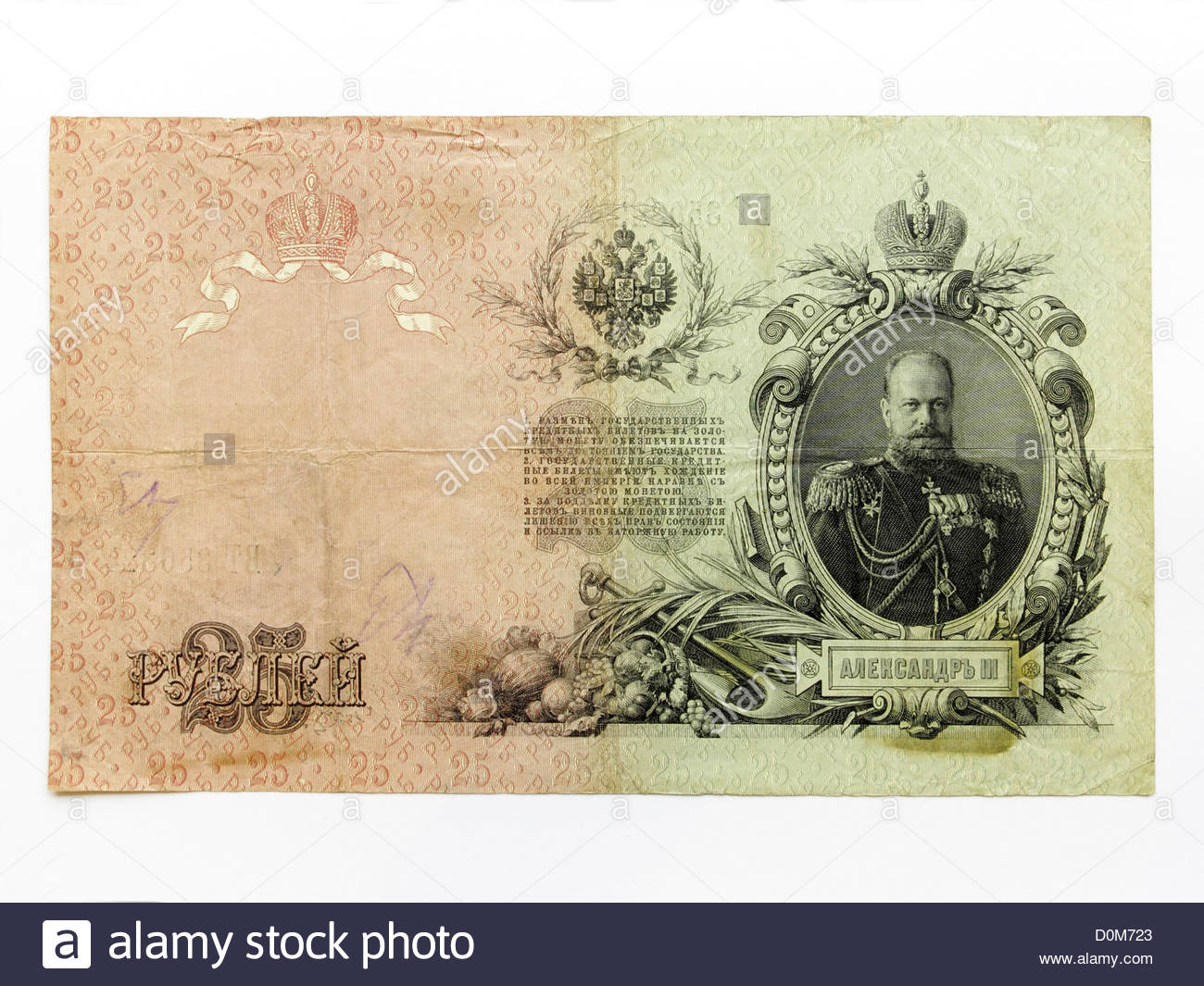 O que importa é que haja uma escassez relativa do bem a ser usado como moeda...
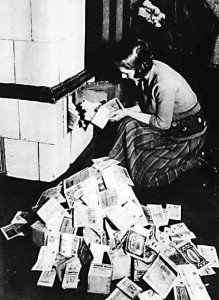 É por isso que a hiperinflação destroi a moeda, como ocorreu em 1923, durante a  República de Weimar.
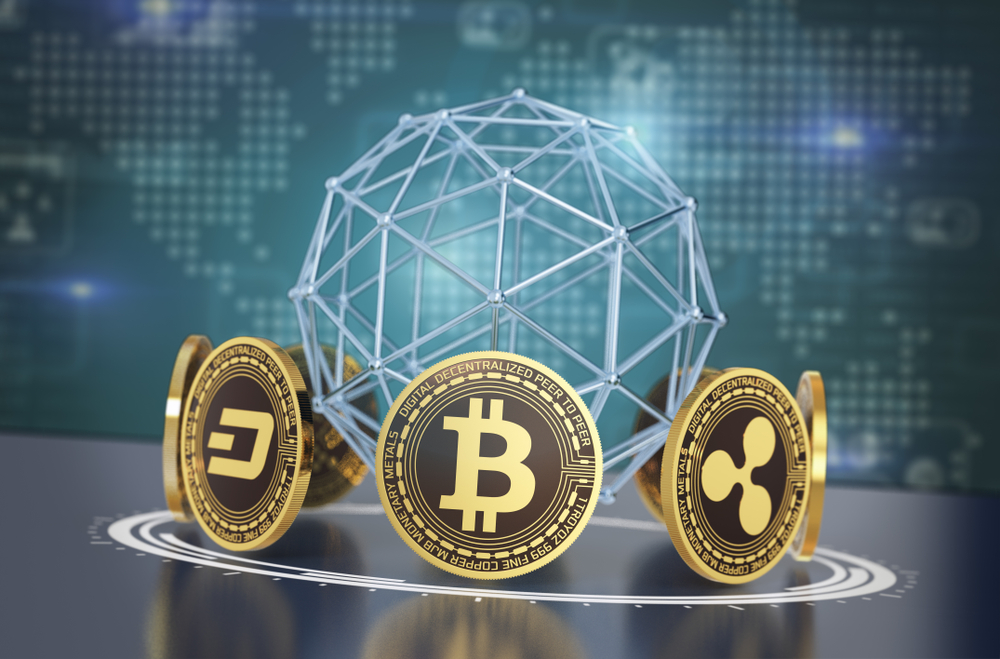 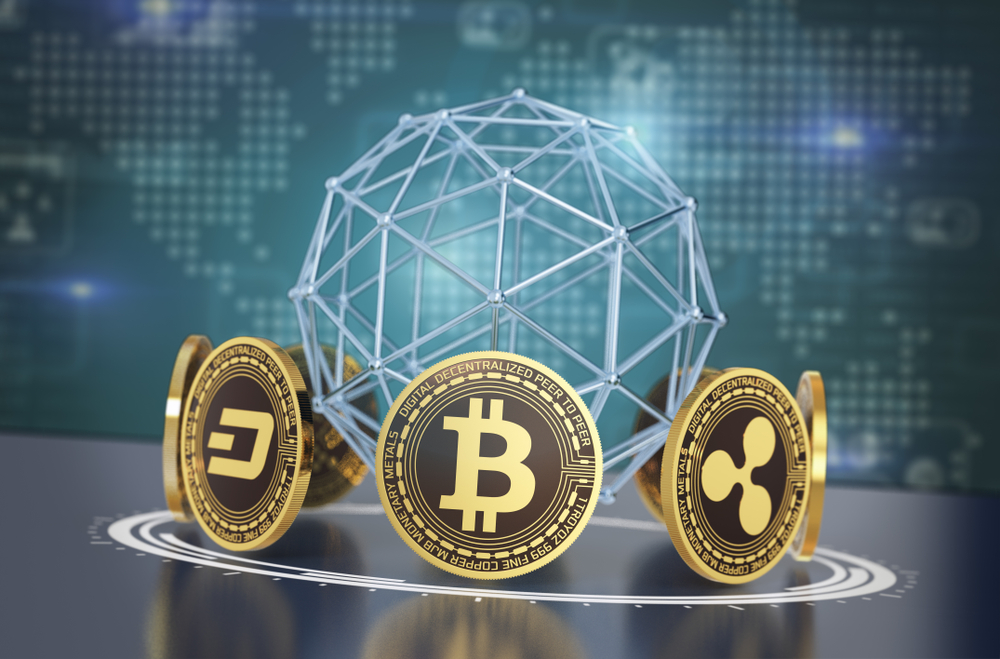 Criptomoeda é mesmo moeda?
Qual a sua função?
Outras visões sobre moeda
George Friedrich Knapp: principal função da moeda é ser reserva de valor, e por isso ela é essencialmente um fenômeno político e jurídico


Christine Desan: Liga a moeda à soberania e dá importância à sua função de liquidar obrigações tributárias.
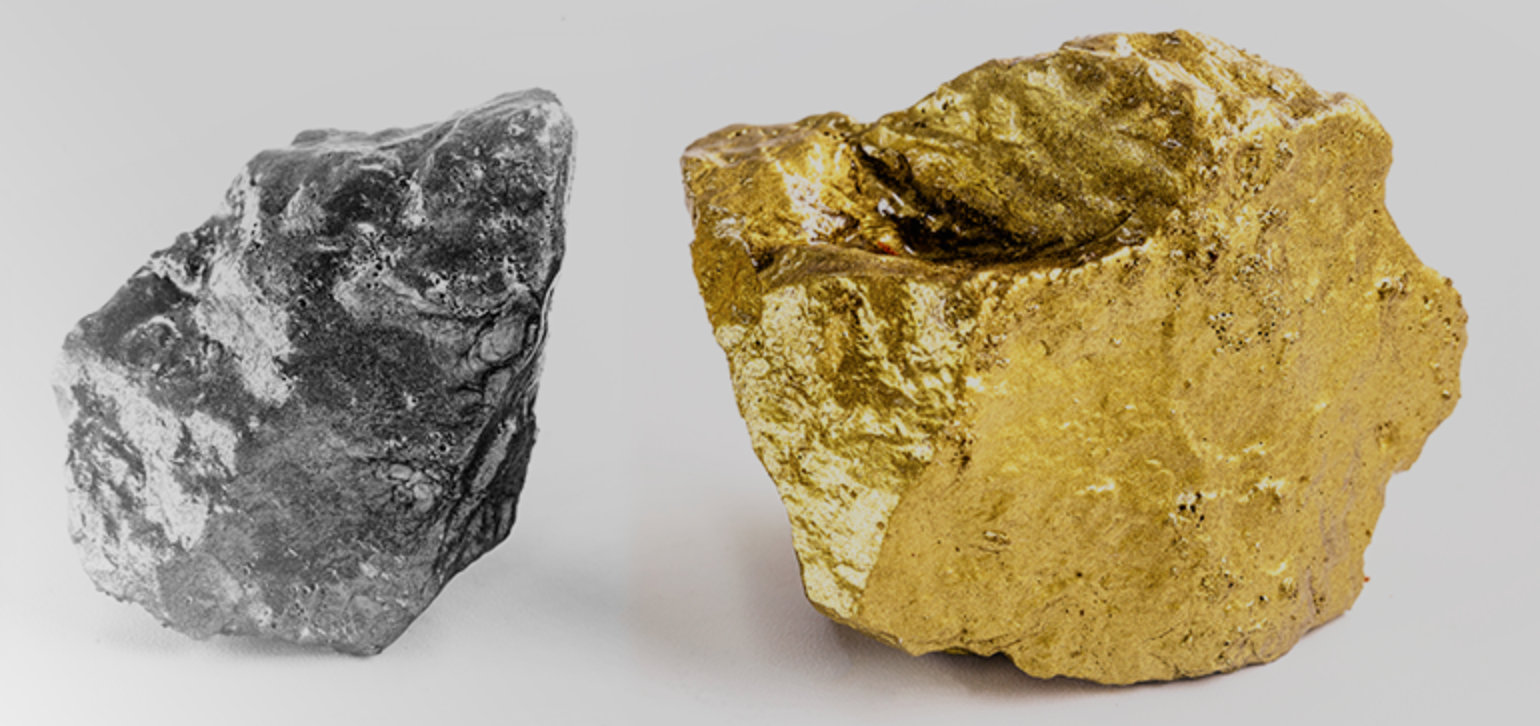 Dando um passo atrás: quais mercadorias acabaram sendo mais usadas como moeda?
Por sua escassez, o ouro.

Mas em civilizações, que o ouro era demasiadamente escasso, a prata, o bronze, e até o ferro. 

Quanto mais abundante o metal, menores são as vantagens de seu uso e menor seu valor de troca.
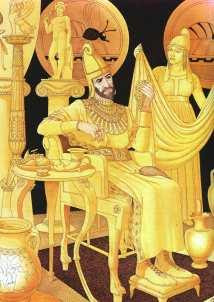 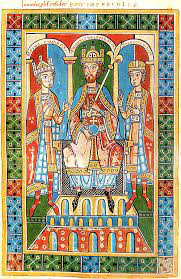 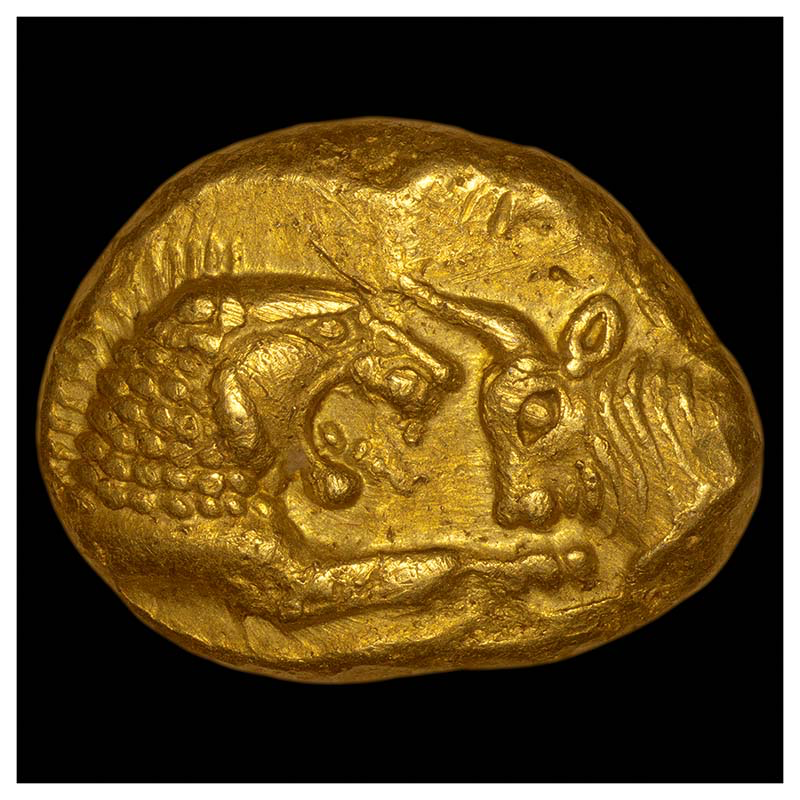 Na Lídia, terra do mitológico Rei Midas, entra em cena um protagonista da história da Moeda: O Estado
SOBERANIA E PODER MONETÁRIO: o Rei é aquele que julga e emite moeda
Cunhagem de moedas em metais preciosos assegura a escassez, e ao mesmo tempo facilita as transações ao já fixar o valor e garantir a sua pureza
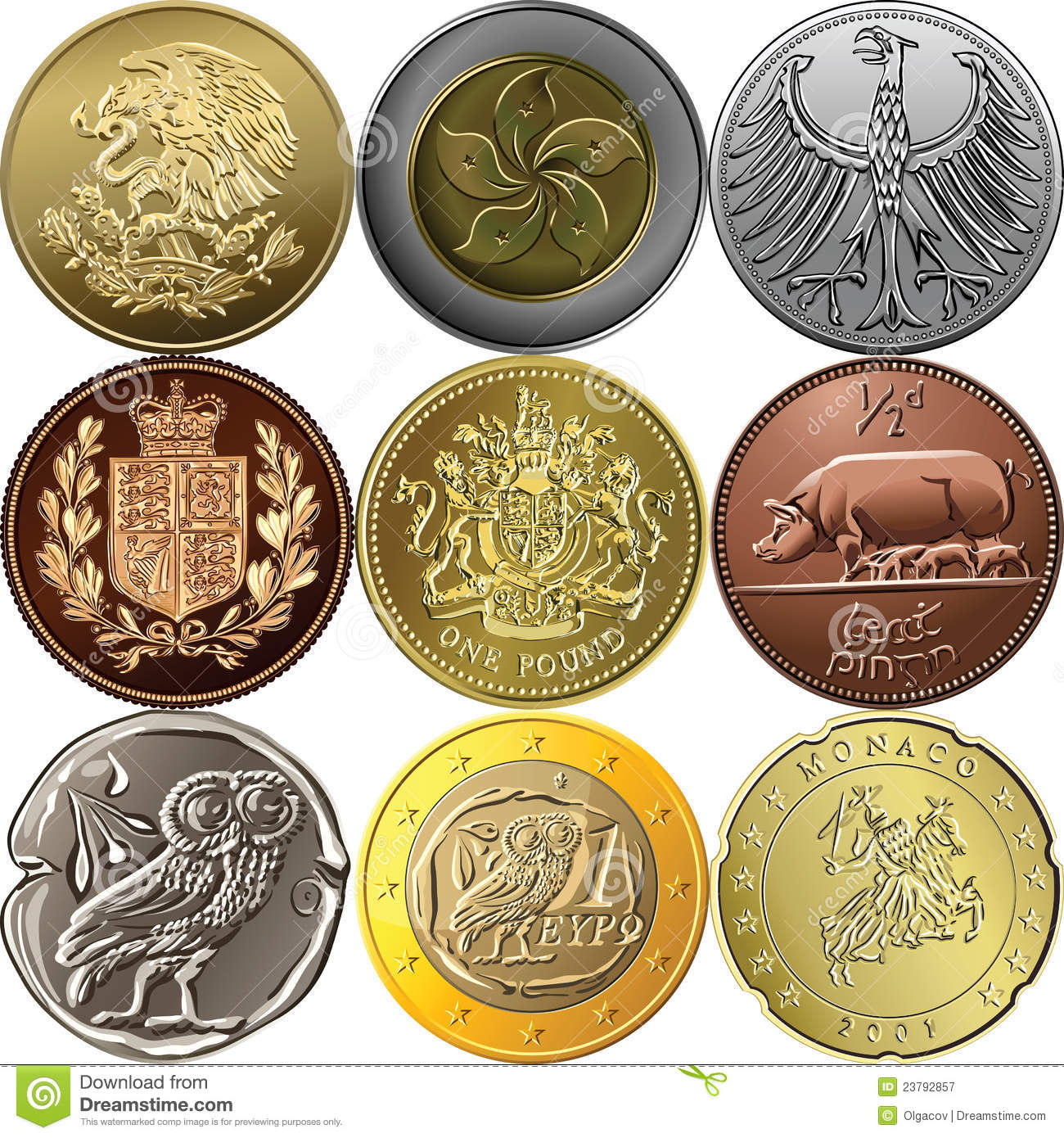 Além disso, estado ganha com a senhoriagem: diferença entre o valor real do metal e aquele declarado
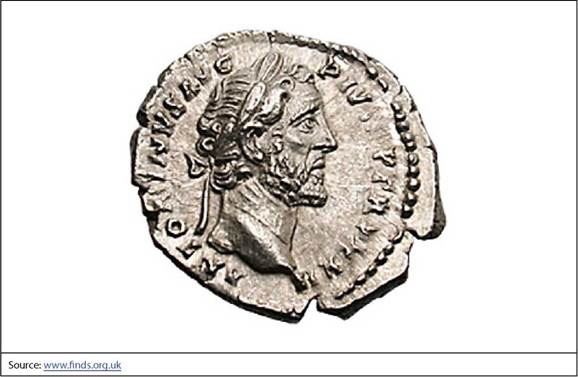 A moeda metálica se generaliza, mas tem seus problemas:
Usuários arrancam lascas da moeda, o que levam Estados a reforçar bordas
Falta de metal reduz meio circulante e oferta crescente de metal leva à inflação
Aviltamento do valor metálico, com a manutenção do mesmo valor nominal
Escassez de metal pode levar ao bimetalismo, mas ele não funciona.
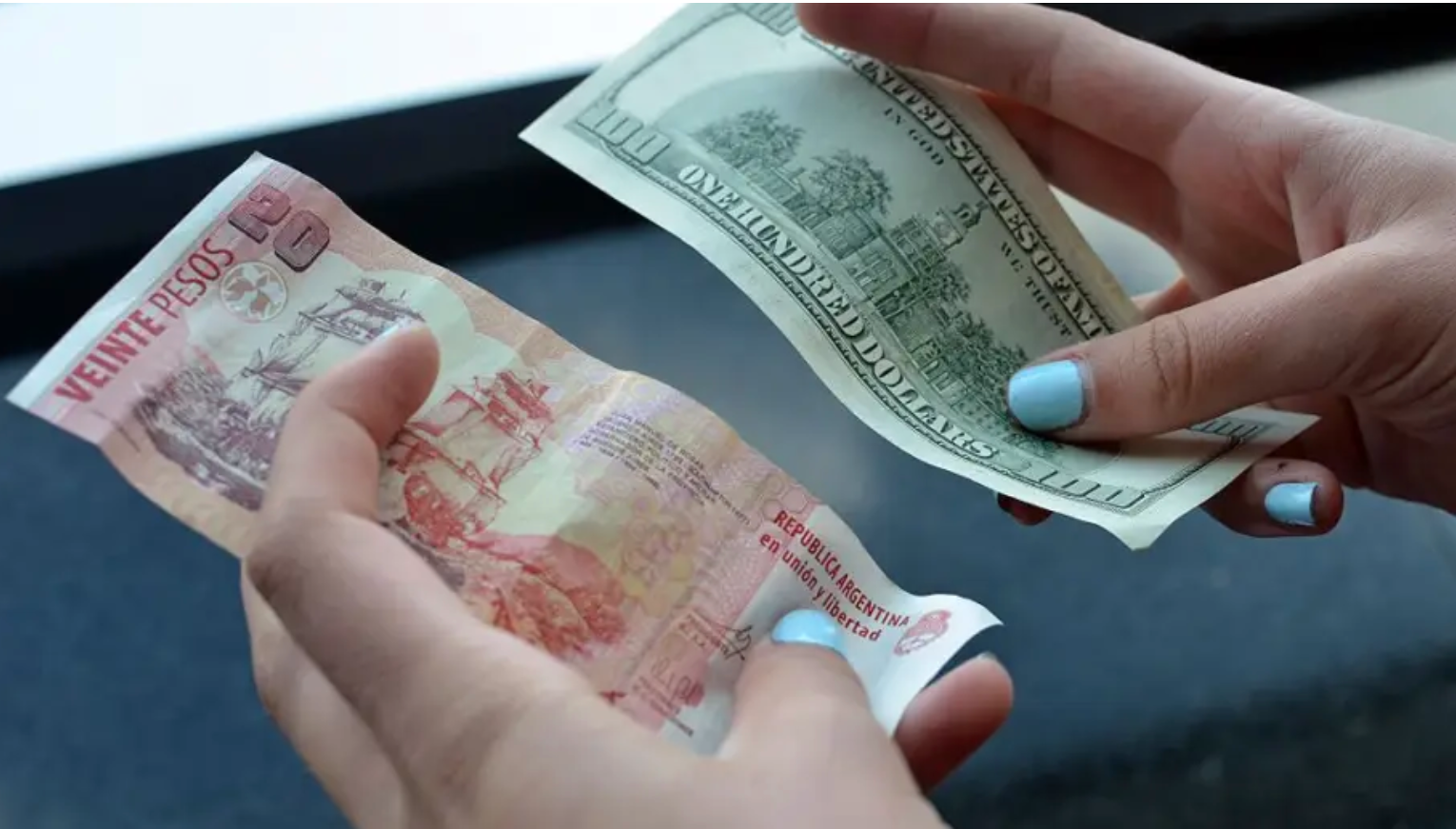 Lei de Gresham: quando há duas moedas em circulação, com cotação fixa entre eles,  a moeda ruim expulsa a moeda boa do mercado, pois esta última é entesourada ou exportada
Isso vale também para países em que se usa com frequência divisas estrangeiras, com câmbio artificial entre elas. Pessoas querem receber na moeda forte e pagar na moeda fraca.
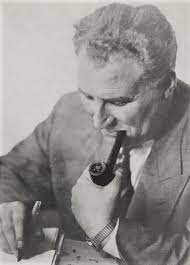 A história da moeda é de conflitos econômicos, conforme ensina Ascarelli, nos ¨STUDI SULLA MONETA¨
¨LA STORIA DELLA DOTTRINA MONETARIA È LA STORIA DELLA REGALIA¨.

ESTADO CENTRALIZADO EXIGE CURSO FORÇADO DA MOEDA NACIONAL (MOEDA ESTRANGEIRA É MERCADORIA) E ADOTA PRINCÍPIO NOMINALÍSTICO

REI DEFENDE SUA PRERROGATIVA DE FIXAR O VALOR DA MOEDA,  O QUE IMPLICA OUTRAS VANTAGENS, ALEM DA TAXA DE SENHORIAGEM. 
CANONISTAS ENTENDEM QUE NÃO PODE SER ALTERADO SEM O CONSENSO DO POVO. Igreja, titular de rendas feudais, tinha interesse em evitar depreciação monetária.
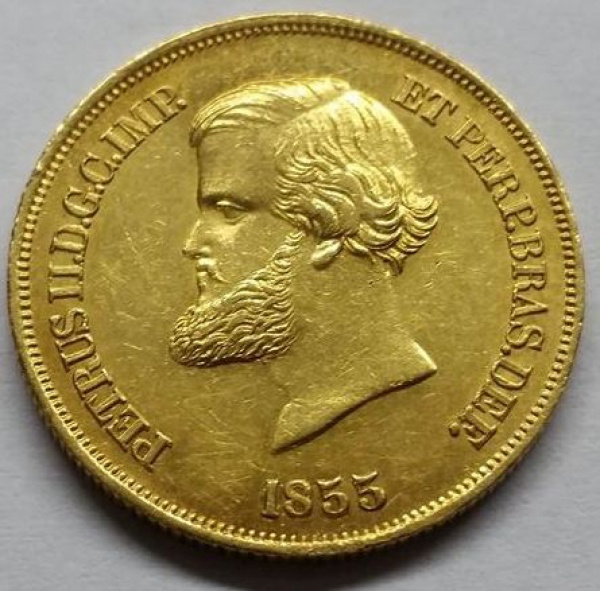 O padrão-ouro no século XIX
Com a descoberta de novas reservas de ouro e o aumento do intercâmbio comercial, generaliza-se o padrão-ouro no século XIX, até a primeira guerra mundial.
O ouro é a moeda internacional; os padrões monetários diferenciam-se pela quantidade de ouro. Câmbio é como conversão de milhas para quilômetros.
Para facilitar circulação, moedas de menor valor em prata ou cobre.
Governos obrigam-se a resgatar papel-moeda em ouro, suspendendo essa possibilidade apenas em momento de guerra ou crise.
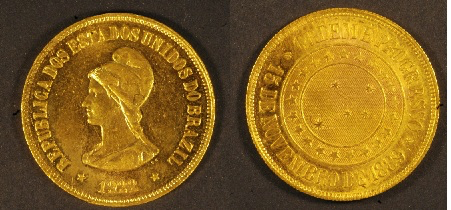 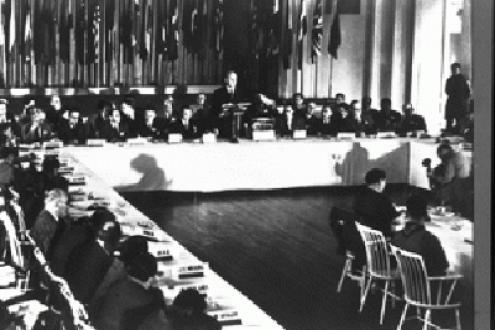 Século XX: grandes crises levam à prevalência da moeda fiduciária, inconversível em metal.
Gustavo Franco fala em ¨pacto fáustico¨

A passagem do padrão-ouro para a moeda fiduciária foi gradual. Pelos acordos de Bretton-Woods, as moedas seriam atreladas ao dólar, e esse seria conversível em ouro. Para manter esse cambio fixo, criou-se o FMI para ajudar os países em crise.
Dolar torna-se a moeda de referência do mundo.
EM 1971, DEVIDO A MOVIMENTO DE DE GAULLE, NIXON SEPULTA O PADRÃO OURO
50 anos do abandono do padrão-ouro pelos EUA
Gustavo Franco compara o surgimento da moeda puramente fiduciária com o advento da arte abstrata
Com isso, a moeda perde sua referência no mundo real.
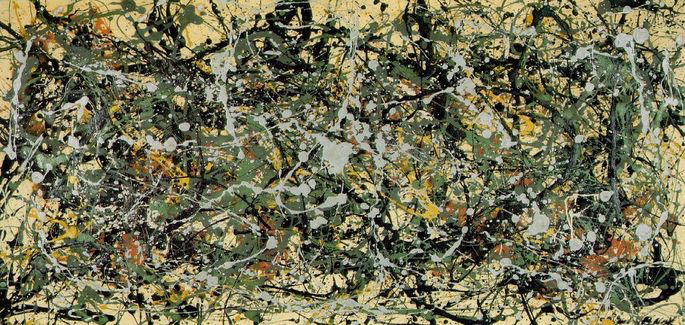 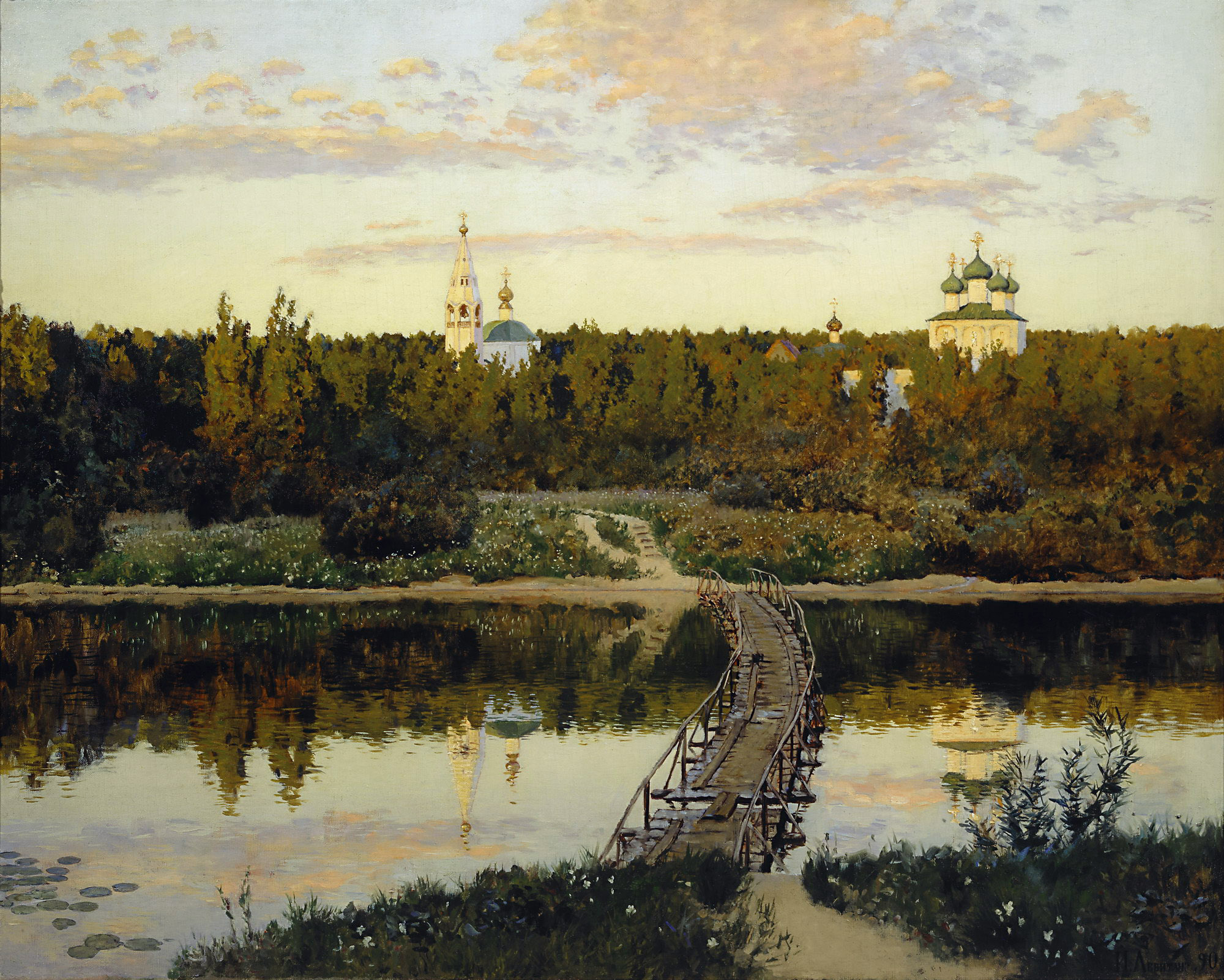 Nota que manda pagar 10 dinheiros não tem significado.
Karl Olivecrona: ¨The word for the monetary unit has no semantic reference at all¨.
Moeda fiduciária dificulta o controle da inflação
O que ocorreu quando o Brasil desistiu definitivamente do padrão ouro, e adotou moeda fiduciária, em 1933?
1 real em 1994, quando da criação da moeda, equivalia a 2,7 quinquilhões de réis de 1933
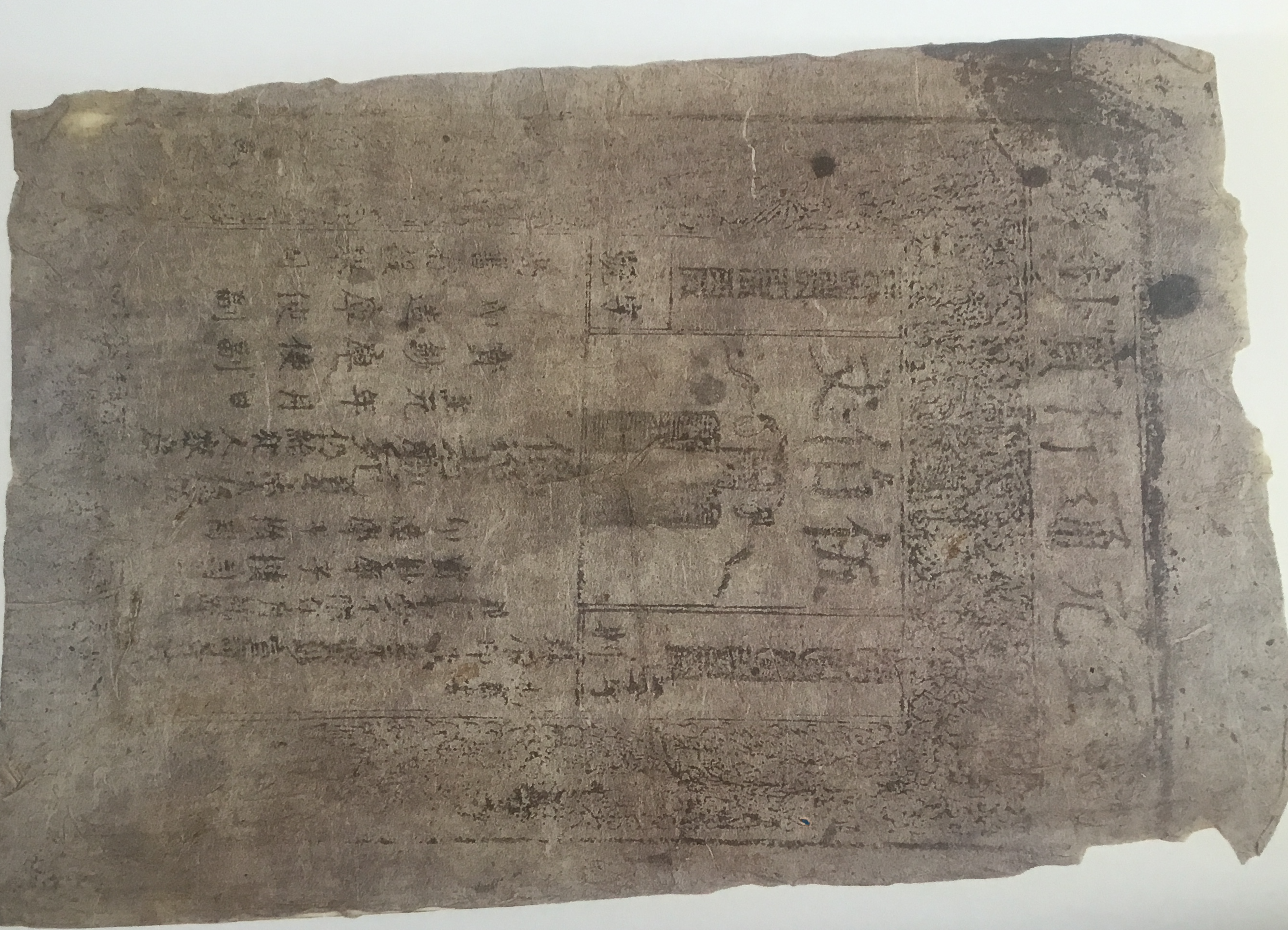 Repetindo a história da China, mil anos depois...
Papel moeda surgiu há 1000 anos porque era difícil o manuseio e transporte de moedas de ferro.

Evidência da organizaçao estatal  chinesa da época
Efeito inflacionário
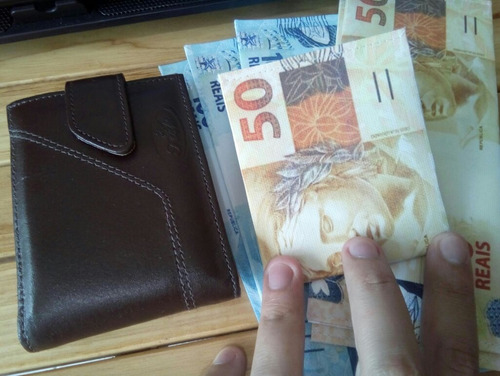 Você tem mais de R$ 200 em papel moeda em sua carteira?
Onde está o seu dinheiro?
Como os bancos participam da criação de moeda?
PRIMEIRO PASSO: O SURGIMENTO DA NOTA BANCÁRIA
Forma de ampliar financiamento estatal com capitais privados, especialmente para fins militares.

Banco da Suécia 1661
Banco da Inglaterra 1694
First Bank of US
Banco da França
Banco do Brasil
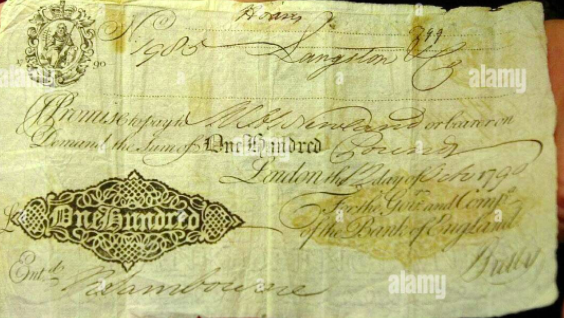 Surgimento do sistema de reservas fracionárias
O banco recebia as moedas de ouro, e não precisava mantê-las totalmente à disposição, pois havia periodicamente resgate de apenas um pequeno volume delas.

Logo, banco pode emprestar o dinheiro que recebe.

¨Se a população soubesse como os bancos funcionam, não depositaria seu dinheiro¨. 

Risco de corrida bancária e instabilidade sistêmica
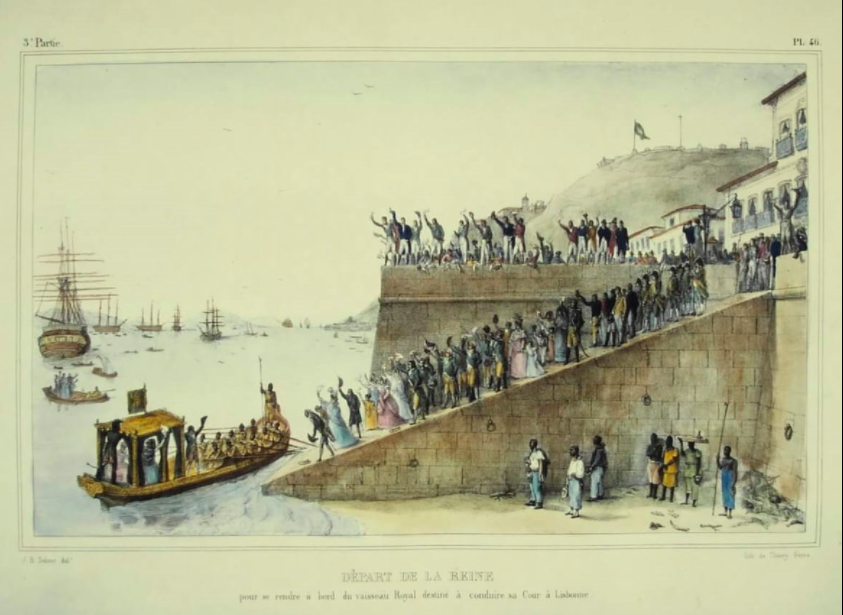 Risco de nota bancária virar mero papel pintado, como ocorreu com as notas do primeiro Banco do Brasil, após volta da família real.
O multiplicador bancário: bancos como cadeia de transmissão da política monetária
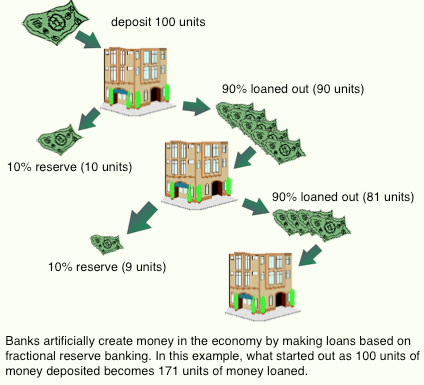 Bancos operam com reservas fracionárias. Mantém disponibilidade imediata apenas de parte dos depósitos a vista que recebem (encaixe), emprestando o restante.
Quando emprestam, mutuário gasta. Dinheiro volta ao sistema bancário. Novos empréstimos, deduzido o encaixe, e o ciclo recomeça.
Aumento das reservas bancárias amplia significativamente o dinheiro na economia, ampliando o crédito
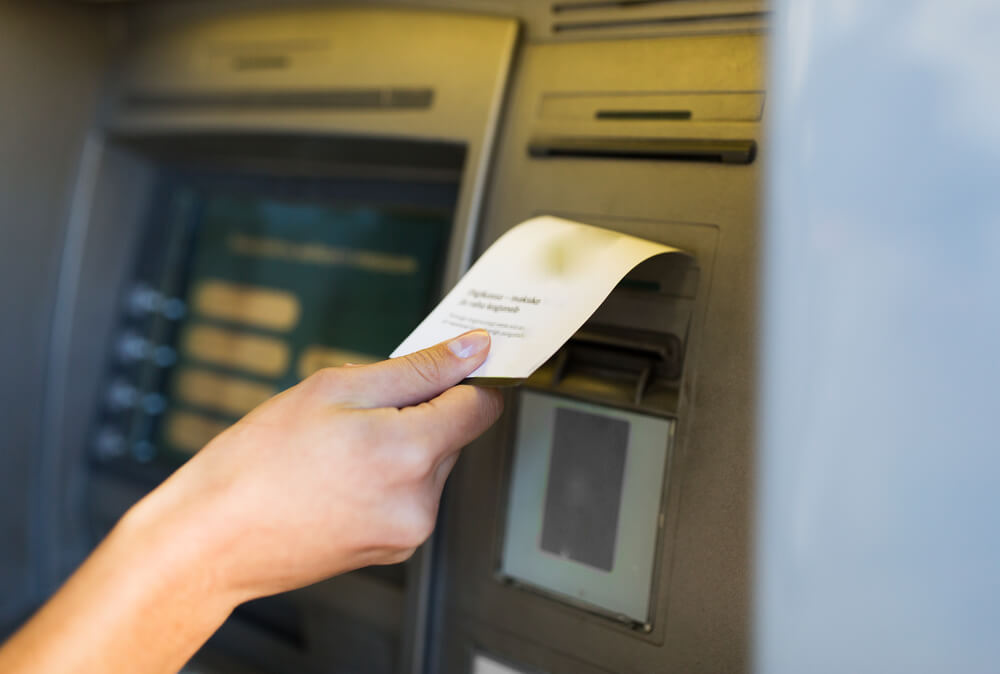 Moeda escritural ou bancária
Walter Bagehot: ¨English Money is borrowable Money¨.

Quando Banco faz empréstimo, cria moeda; pagamento de divida bancária destrói moeda.


Depositos bancários também  são moeda, integrando os agregados monetários  (M1)
Agregados monetários
Banco Central classifica os meios de pagamento segundo sua velocidade em conversão em moeda.
M1: papel moeda em poder do público + depósitos à vista . São os meios de pagmento em sentido estrito
M2:   M1 +  poupança + títulos bancários, como os CDBs.
M3: M2 + fundos de renda fixa e títulos públicos registrados na Selic
M4:  M3 + títulos públicos de alta liquidez.
Agregados Monetários (Julho 2022)
M1: R$ 602 bilhões: 
Meio circulante: R$ 332 bilhões, divididos em 
7,5 bilhões de cédulas
29 bilhões de moedas.
Depósitos bancários à vista: R$ 270 bilhões.

M2: R$ 4.4 trilhões
Poupança: R$ 1 trilhão.
Títulos bancários: 2,8 trilhões.

M3: R$ 9,1 trilhões.

M4: R% 10 trilhões.